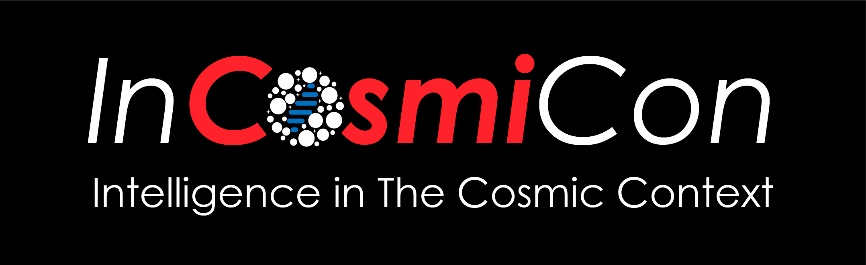 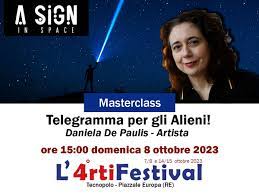 CONCETTI E STORIA DELLA
COMUNICAZIONE INTERSTELLARE
Prof. PAOLO MUSSO

paolo.musso@uninsubria.it
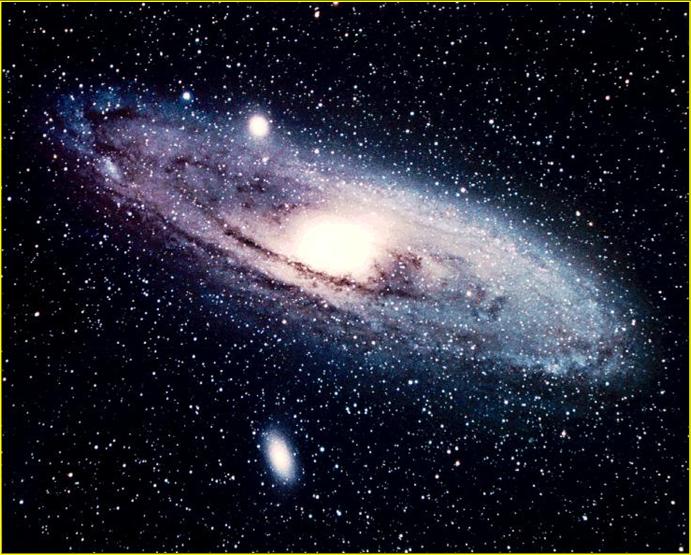 INGREDIENTI PER UNA TELEFONATA COSMICA
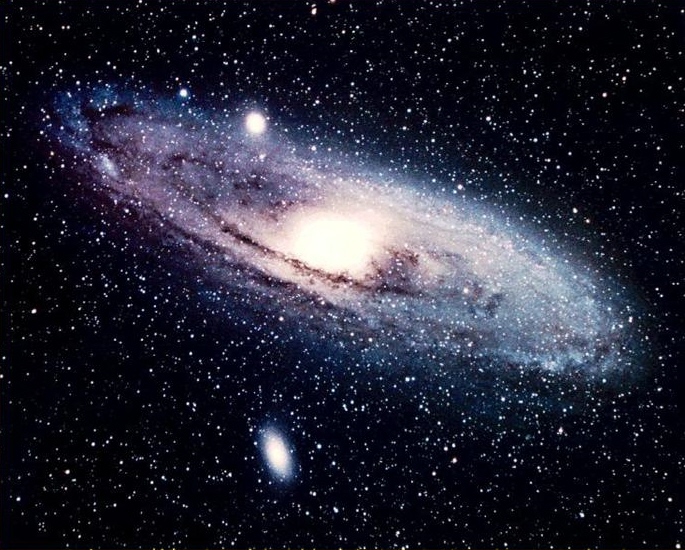 ET… TELEFONO… CASA
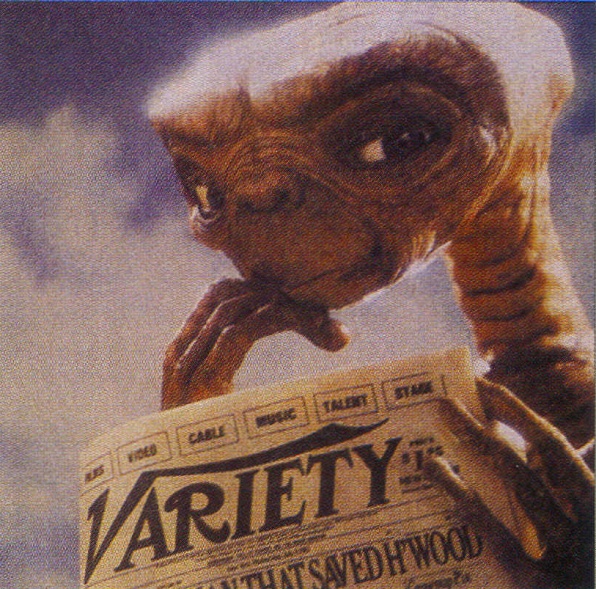 1) Un “telefono” adeguato
2) Il giusto “numero di telefono”
3) Un “codice” per trasmettere
4) Un “linguaggio” per conversare
5) Un “dizionario” per capirsi
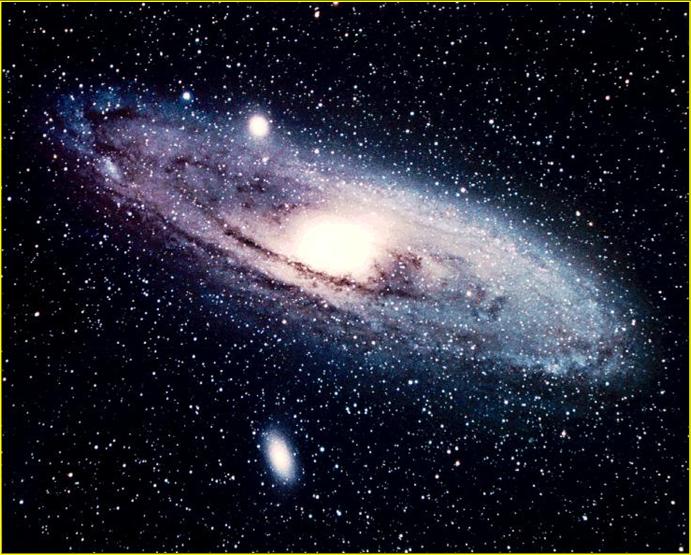 1) IL NOSTRO “TELEFONO”
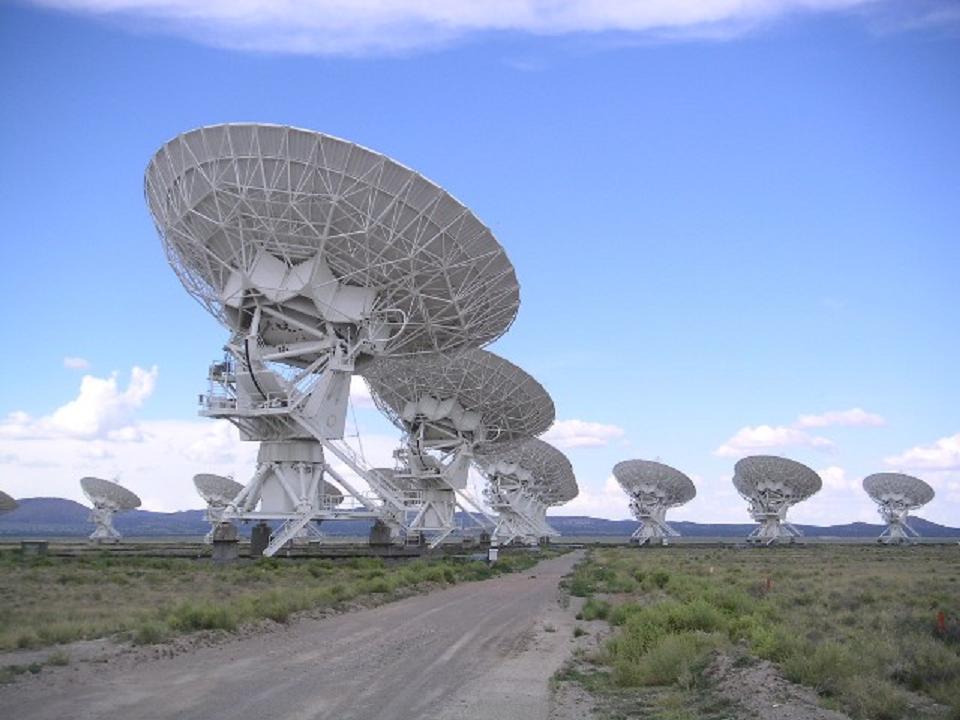 I RADIOTELESCOPI
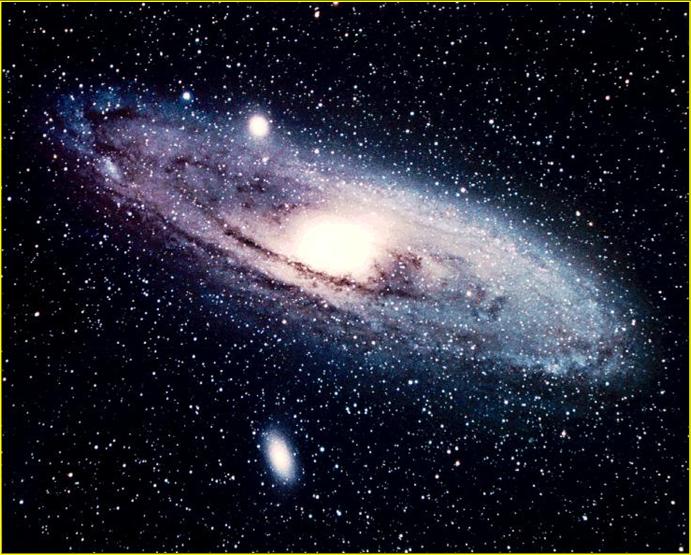 2) IL GIUSTO “NUMERO”
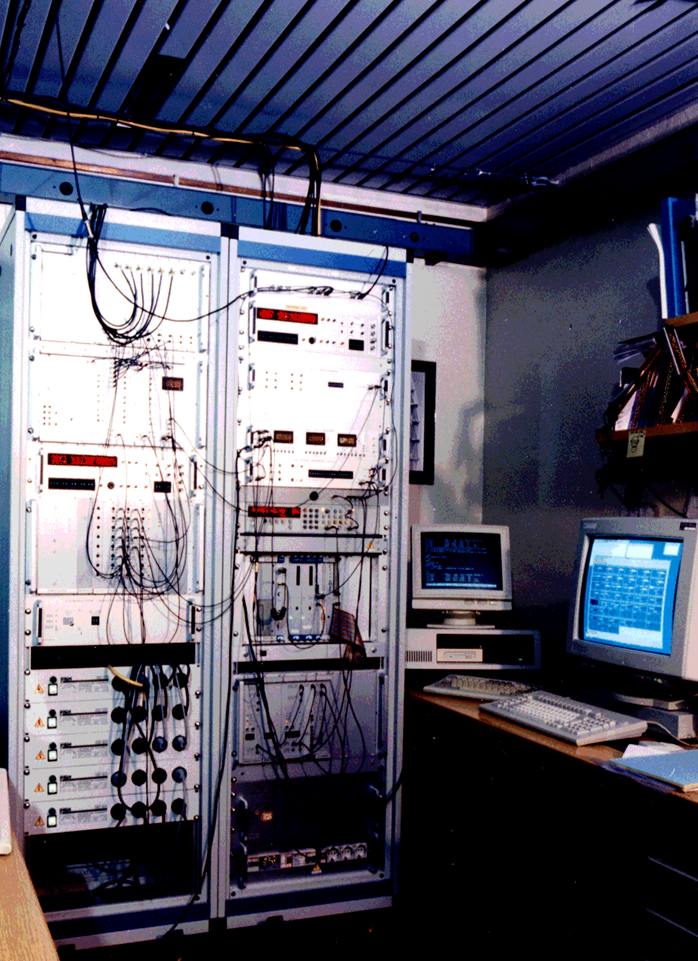 TUTTE LE
FREQUENZE
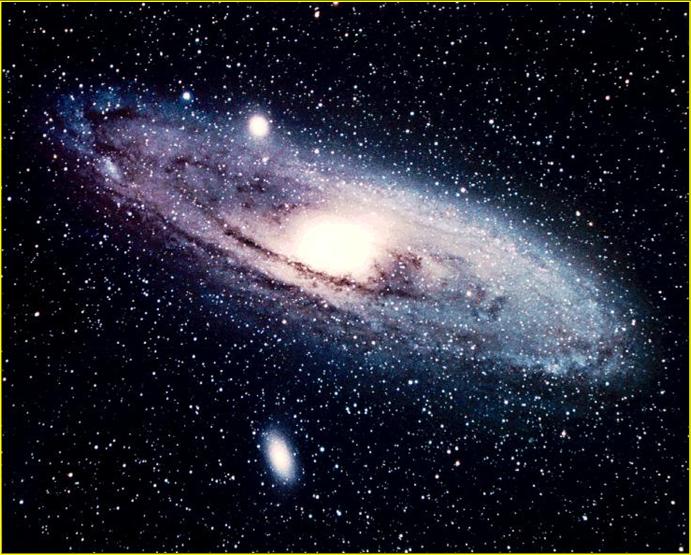 3) UN CODICE PER ET
GIÀ NEL XIX SECOLO…
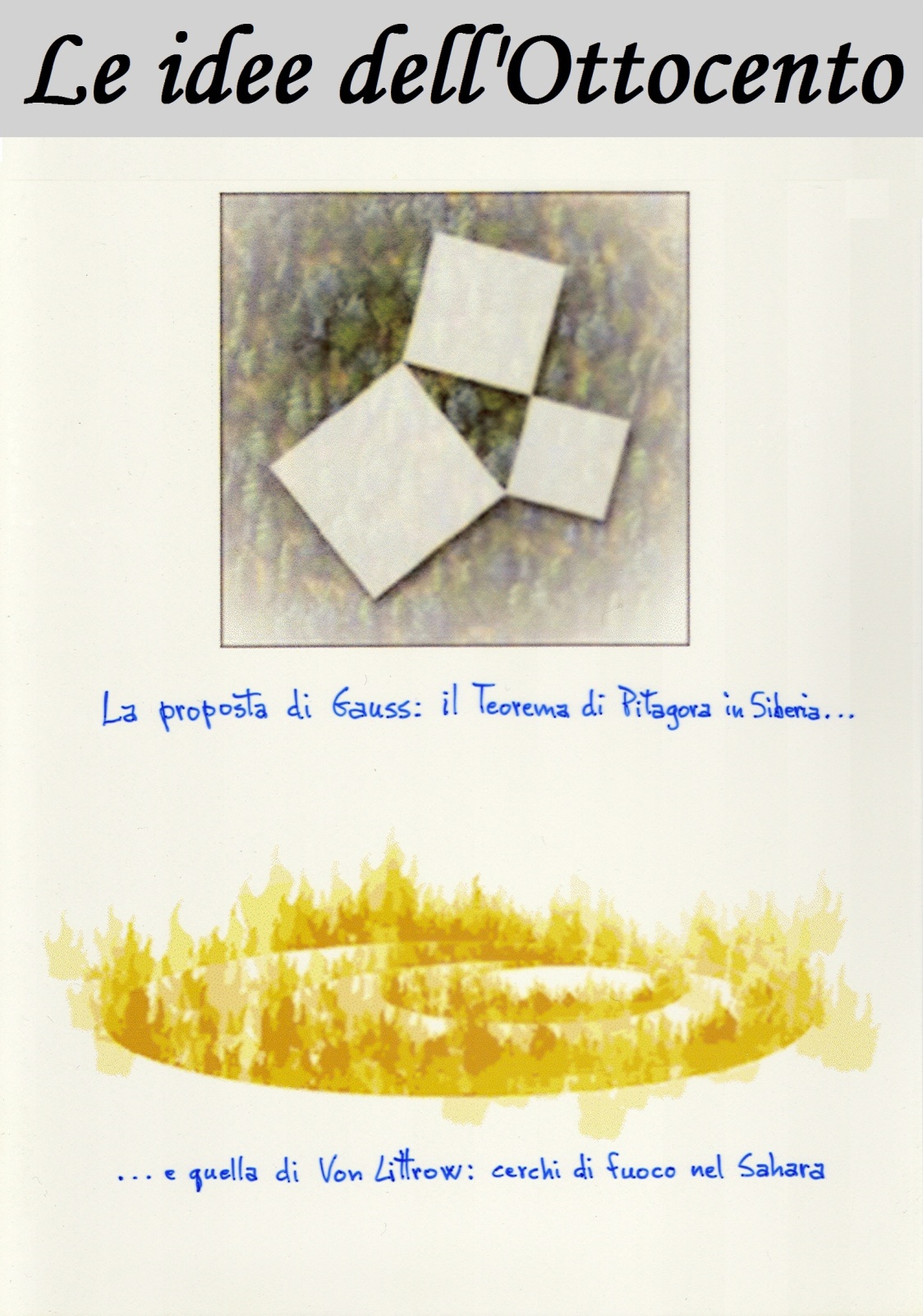 GAUSS E
VON LITTROW
La proposta di Gauss: il Teorema di Pitagora in Siberia ...
... e quella di Von Littrow: cerchi di fuoco nel Sahara
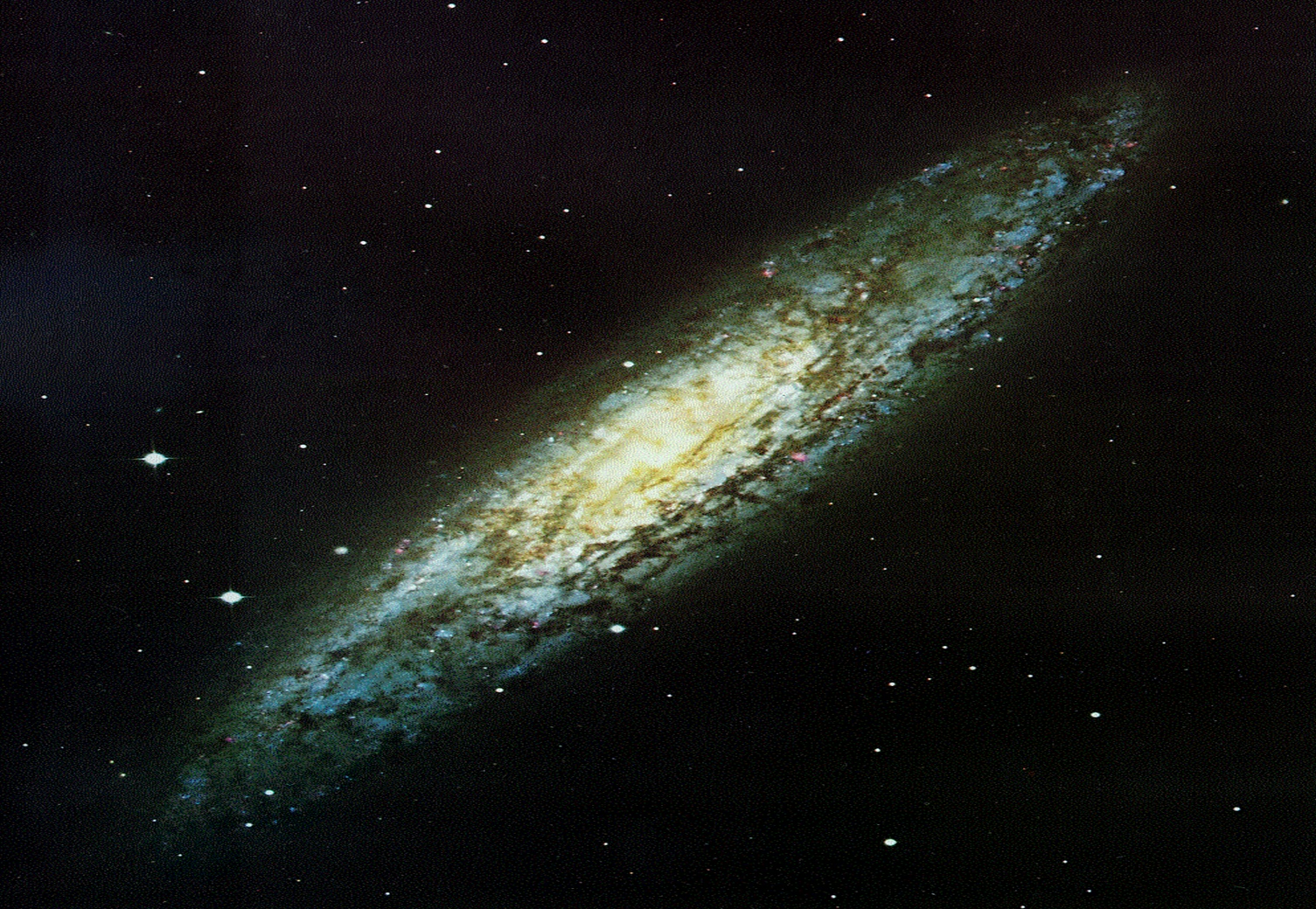 Cros
5+1+5=11
4+3+4=11
3+5+3=11
2+7+2=11
1+9+1=11
2+7+2=11
3+5+3=11
4+3+4=11
5+1+5=11
Nieman & Nieman
Galton
1..0                          1..90
1..180                 0.5..270
0.7071..315    0.7071..45
0.7071..135  0.7071..225
 0.5..270
… E AL PRINCIPIO DEL XX …
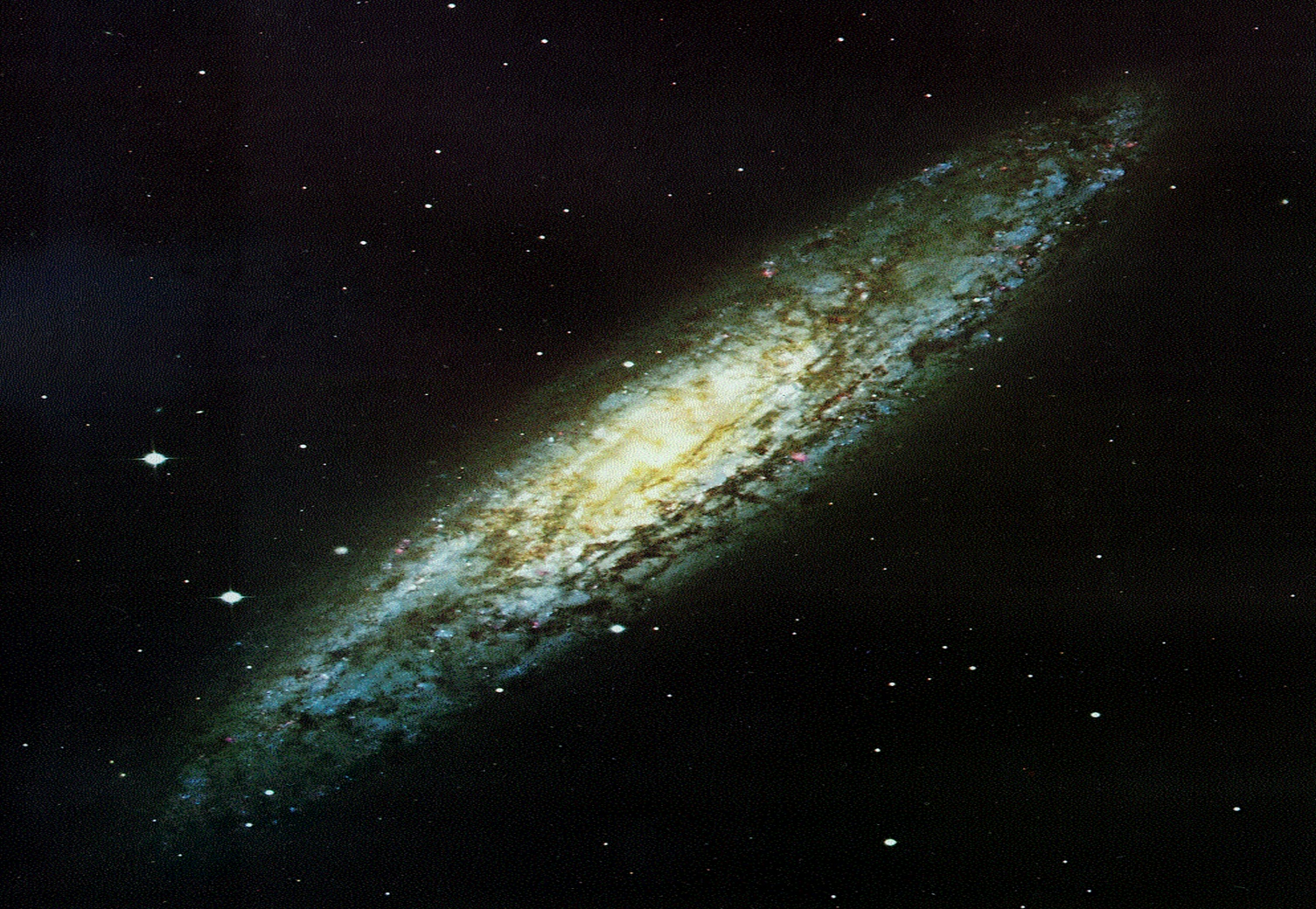 IL CODICE BINARIO DEL MESSAGGIO DI ARECIBO (1974)
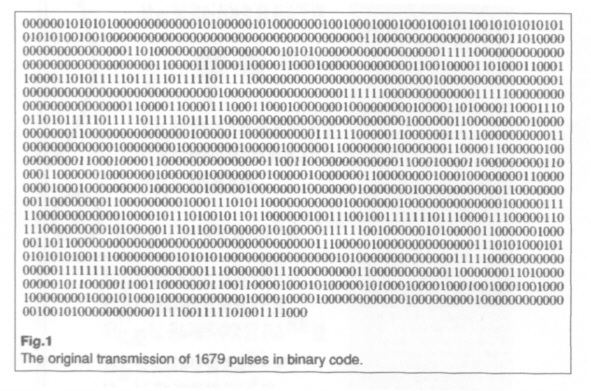 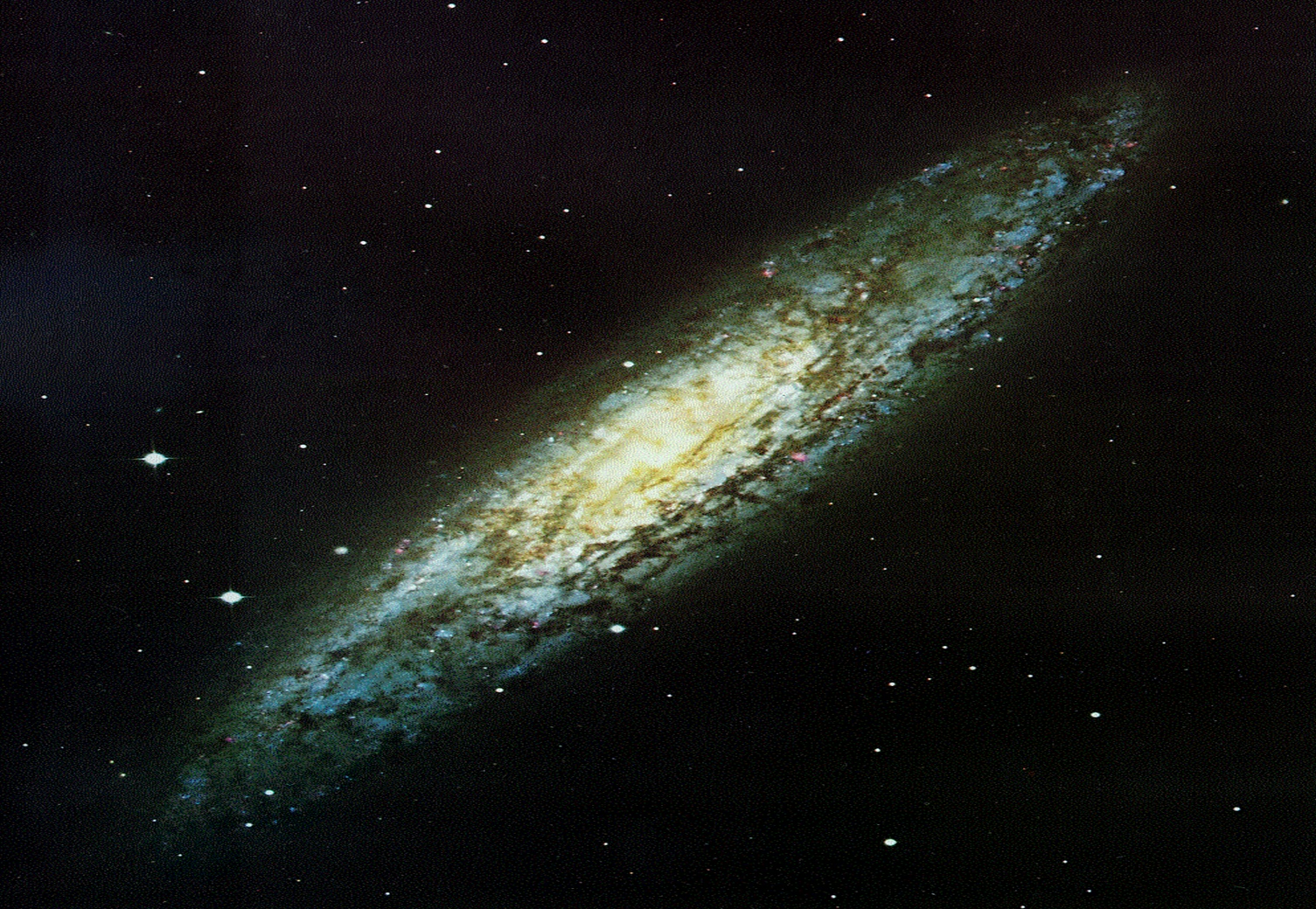 73
23
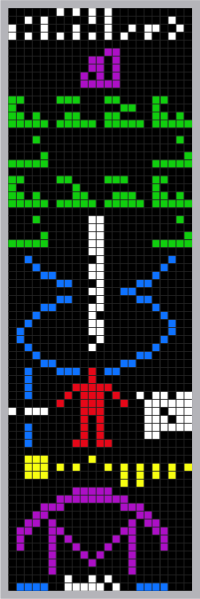 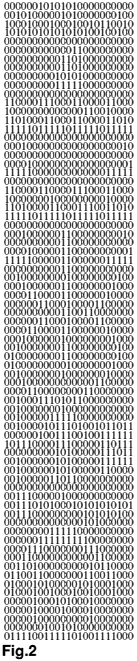 Il codice contiene un numero di bit che è il prodotto di due numeri primi
(qui 23x73)...
... in modo che esista
UN SOLO MODO
di disporli
per formare un’immagine
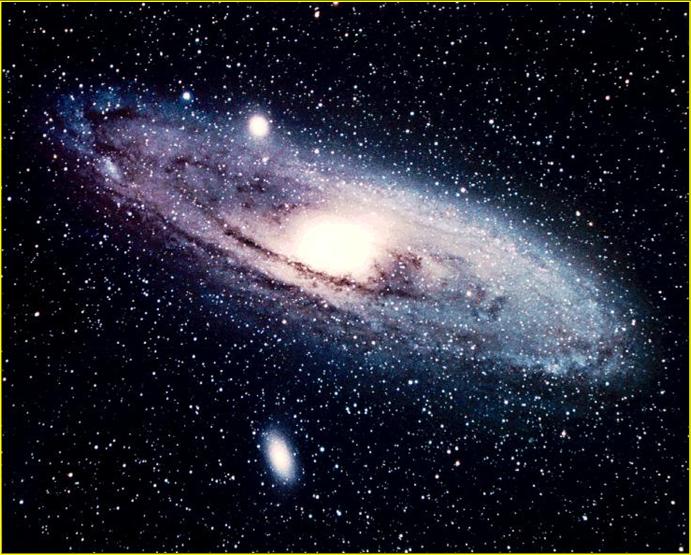 4) QUALE LINGUAGGIO ?
?
?
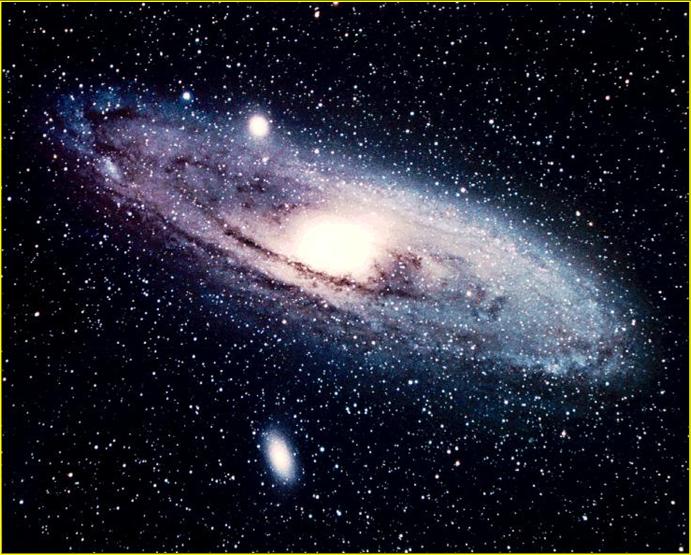 5) COME CAPIRSI ?
?
?
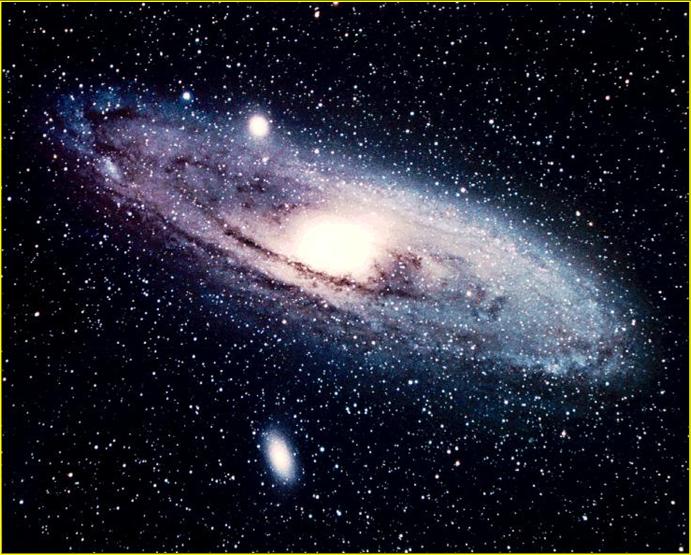 BREVE STORIA DEI
MESSAGGI INTERSTELLARI
IL MESSAGGIO ‘MIR’
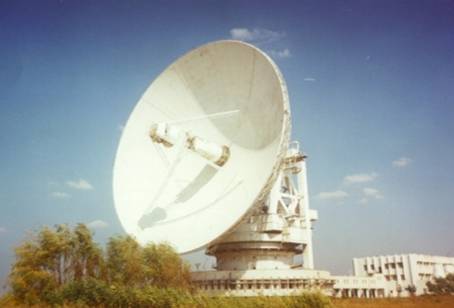 Nel 1962 dal radiotelescopio di Evpatoria, in Ucraina (che però allora era parte dell’Unione Sovietica), venne inviato nello spazio un messaggio formato da 3 sole parole: Lenin, URSS e Mir, che in russo significa “pace”, ma anche “universo”. . Questo non può però essere considerarlo un autentico messaggio interstellare, perché non solo non c’è stata nessuna riflessione su come renderlo comprensibile a una civiltà diversa dalla nostra, ma venne inviato a Marte e non verso le stelle.
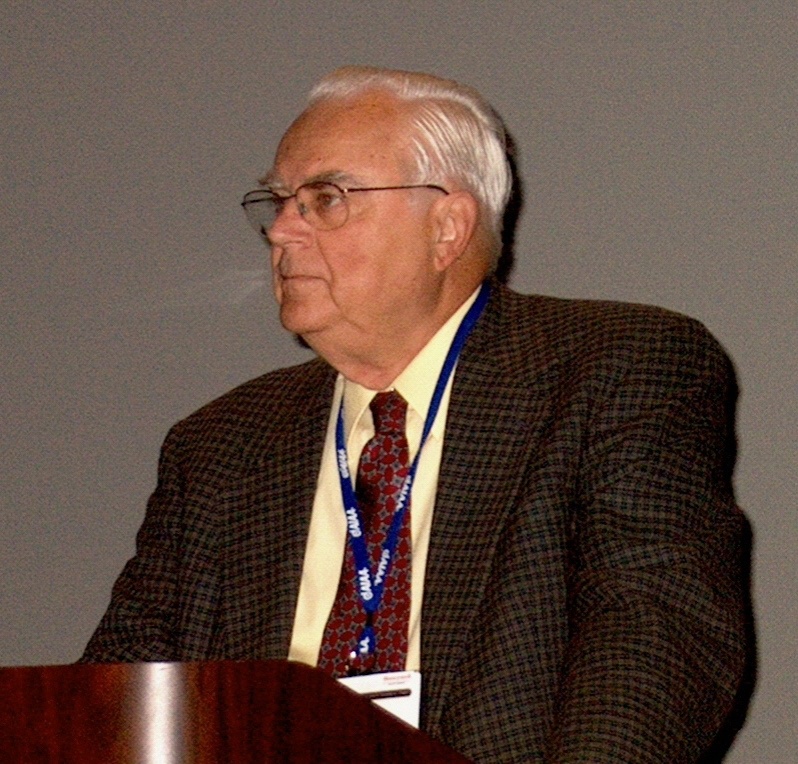 FRANK DRAKE
1930 - 2022
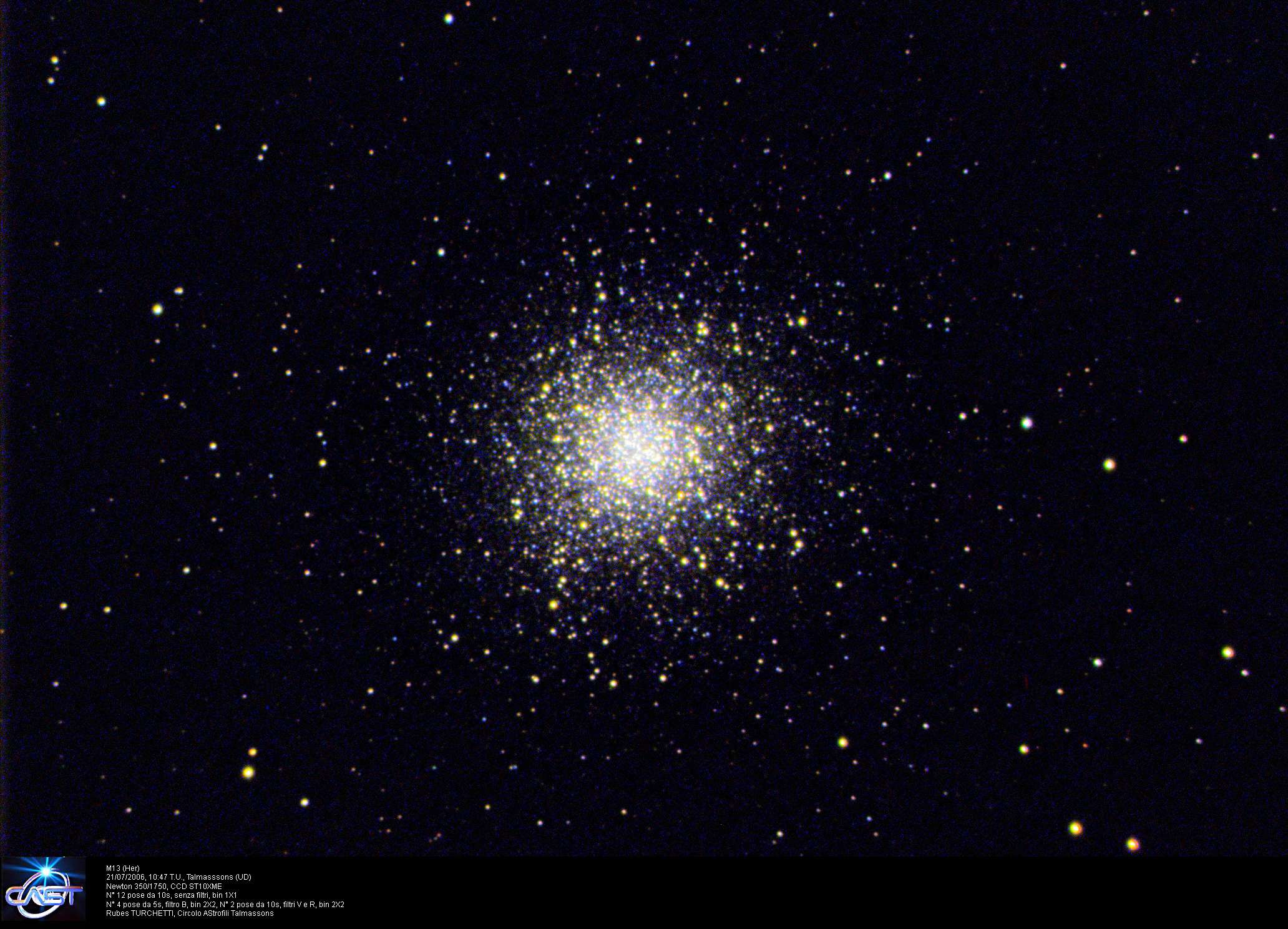 IL MESSAGGIO DI ARECIBO
IL MESSAGGIO DI ARECIBO
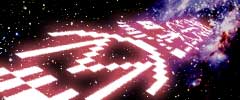 … inviato da Frank Drake verso l’ammasso globulare M13, lontano circa 25.000 anni luce, il 16 novembre …
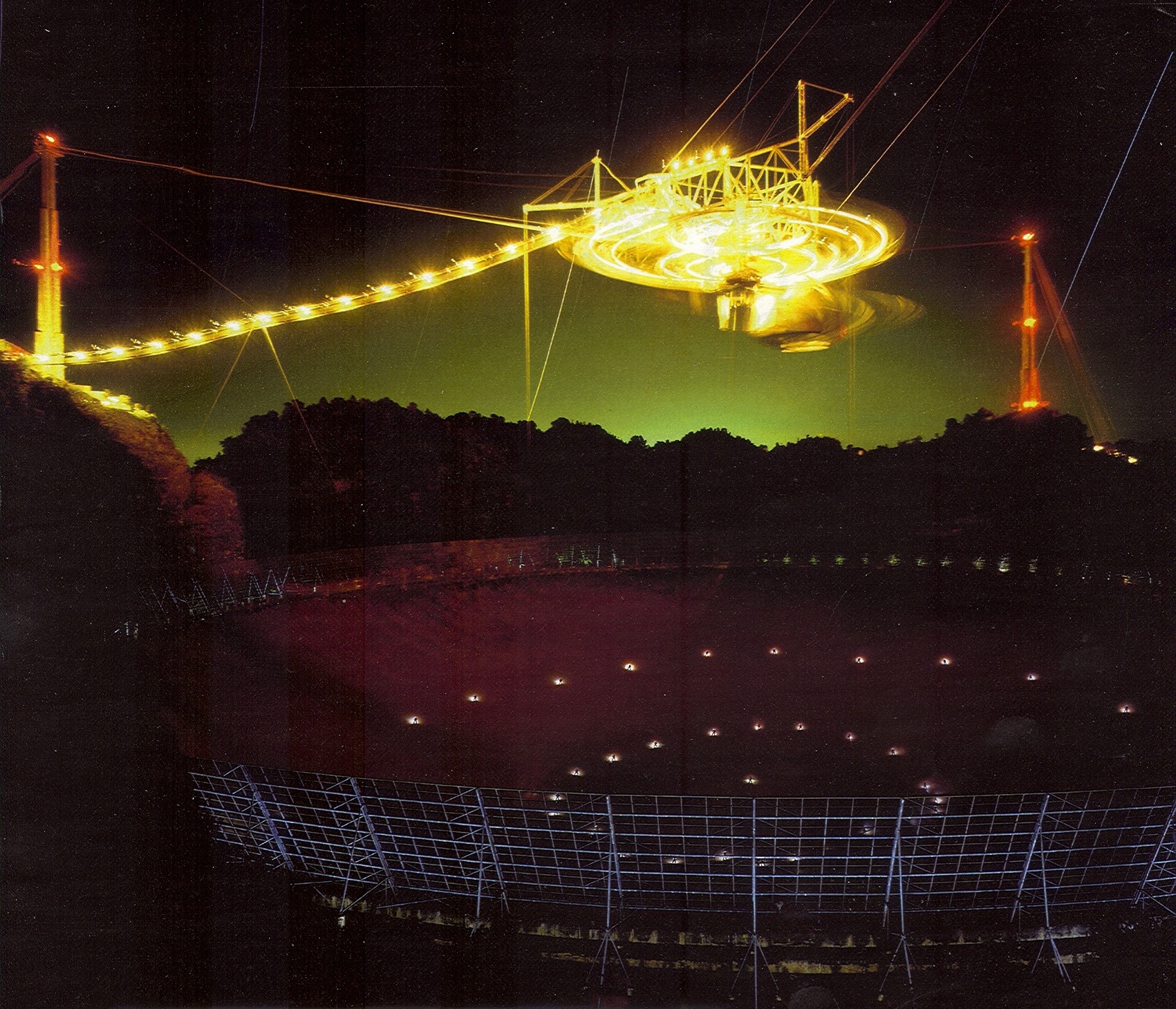 1974
… dal radiotelescopio gigante di Arecibo (Portorico),
fu il primo messaggio della storia inviato intenzionalmente
nello spazio verso altre civiltà
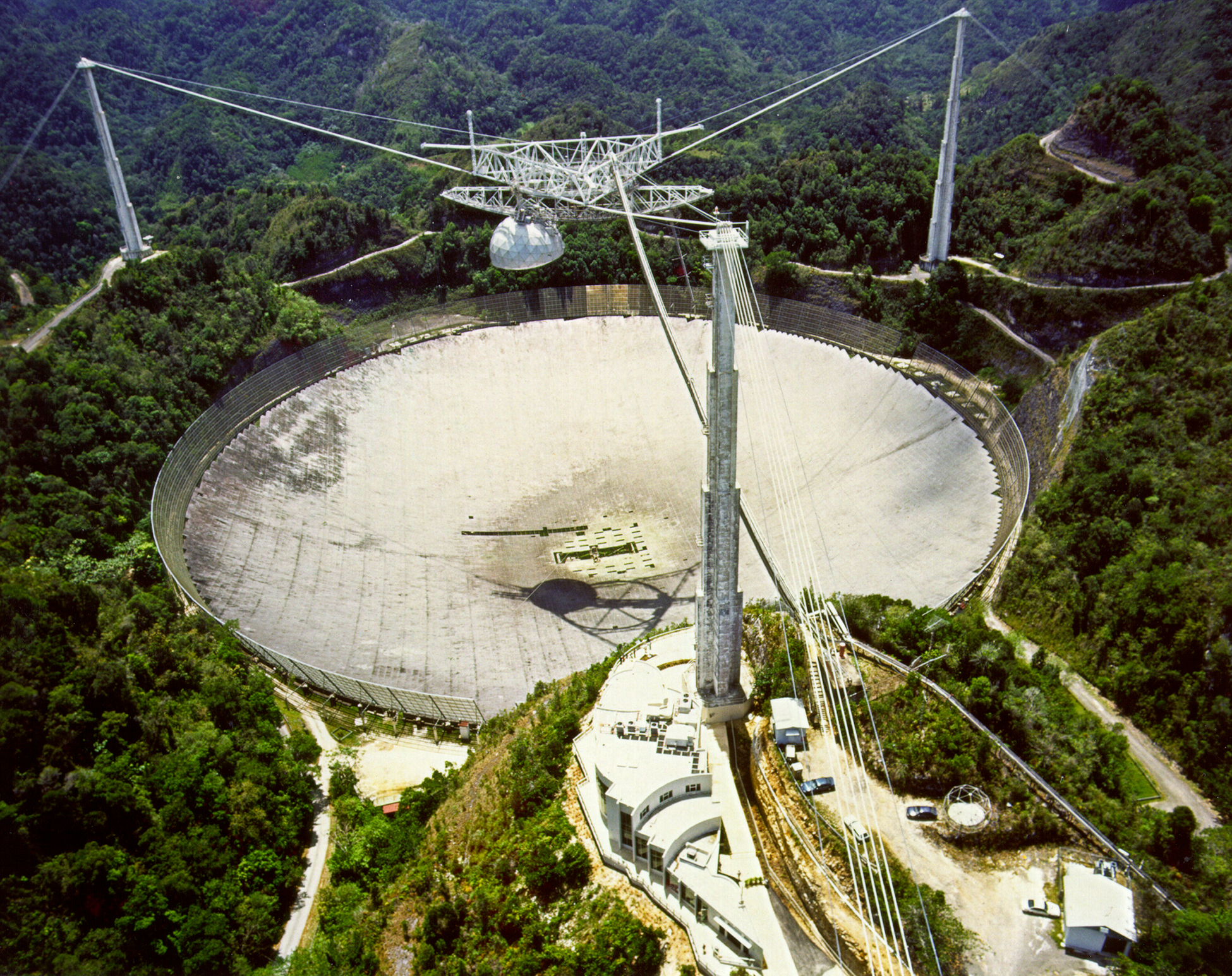 1972
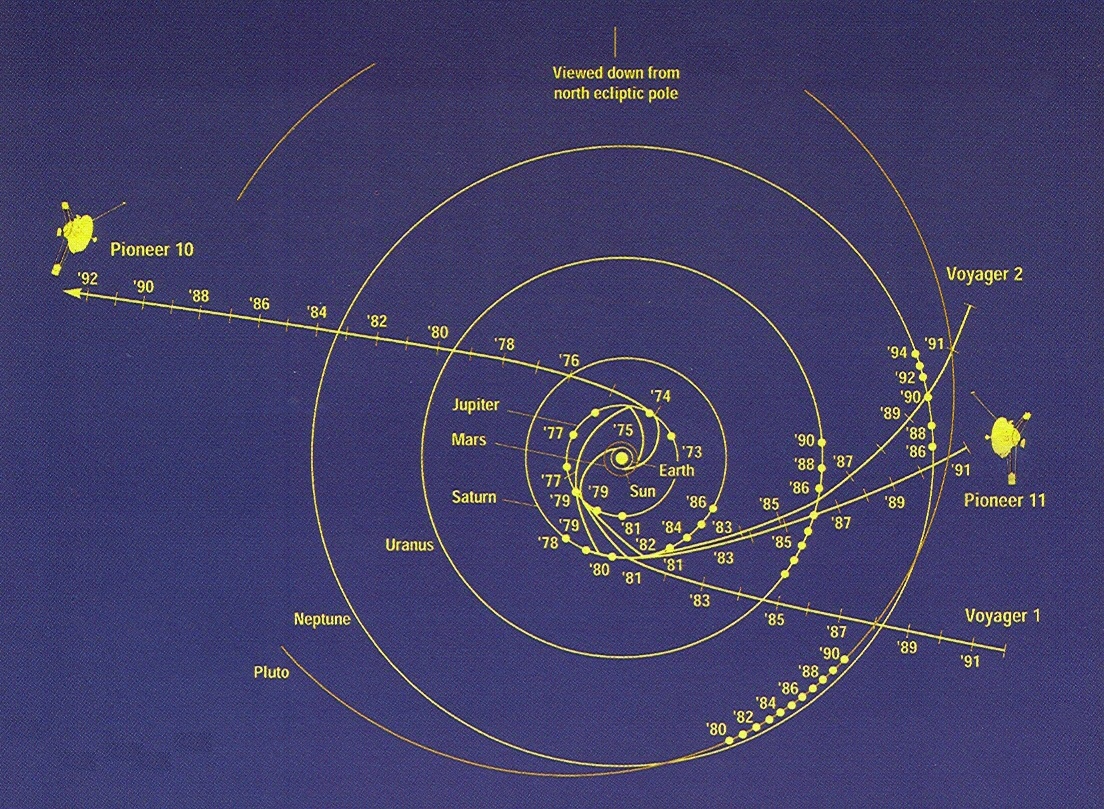 PIONEER 10 E 11
VOYAGER 1 E 2
1977
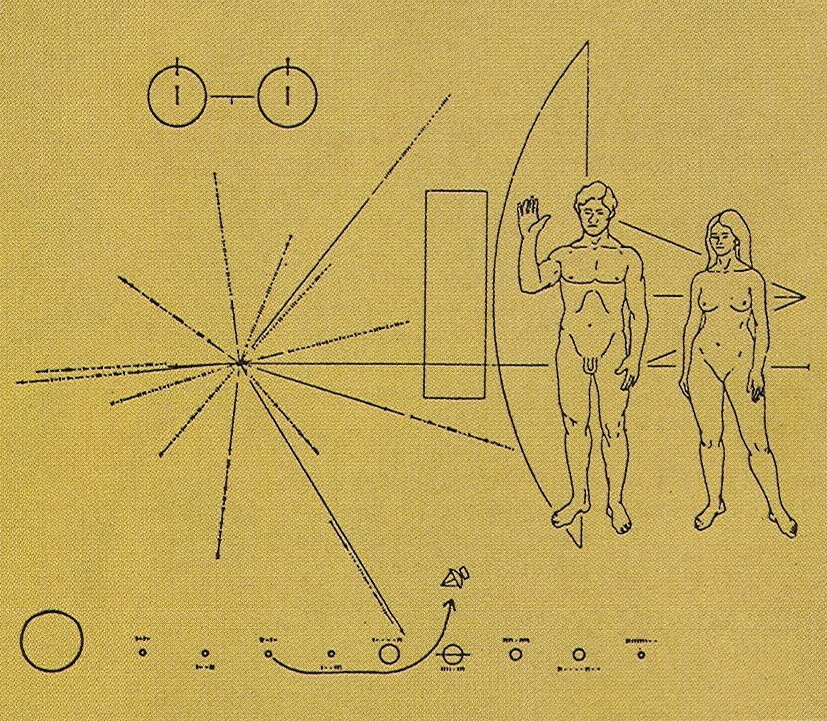 PLACCA DEL
PIONEER 10
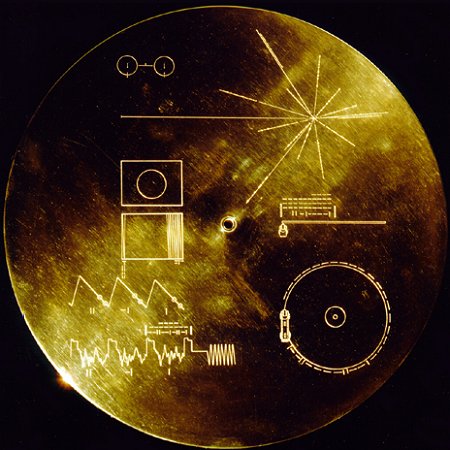 PLACCA DEL
VOYAGER
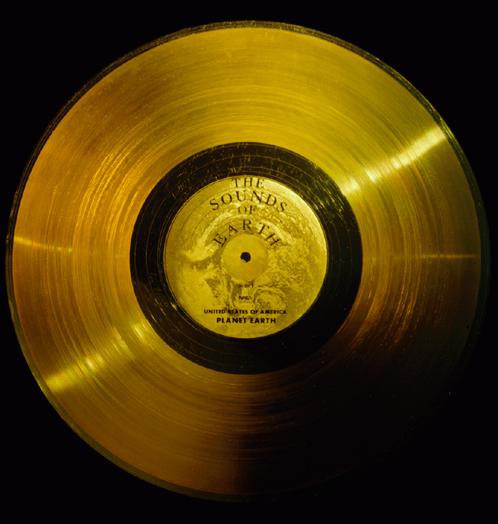 DISCO DEL
VOYAGER
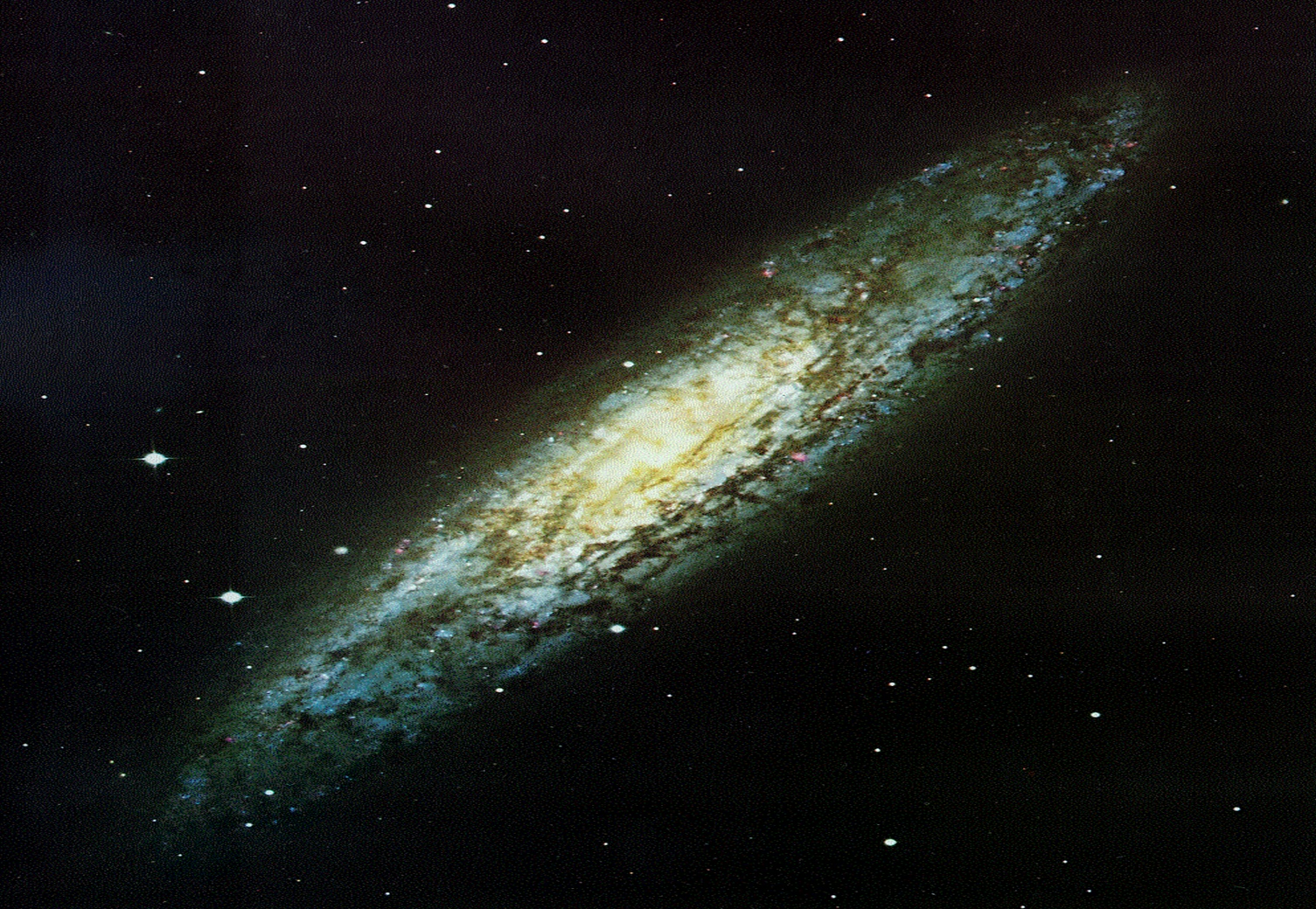 In effetti questi messaggi, come anche quello
di Arecibo, erano rivolti essenzialmente
A NOI TERRESTRI
per aiutarci a prendere familiarità con l’idea
UN MESSAGGIO AI TERRESTRI
Per quanto suggestivi e affascinanti,
questi messaggi non hanno NESSUNA reale possibilità
di giungere a destinazione e quindi
di stabilire un contatto con una civiltà extraterrestre
1
Nel 1999 fu inviato nello spazio dal radiotelescopio di Evpatoria (Ucraina, 70 m di diametro), dagli astronomi canadesi Yvan Dutil e Stéphane Dumas, con la supervisione dell’astronomo russo Alexandr Zaitsev, un secondo messaggio, molto più lungo e tecnicamente molto migliore di quello di Arecibo (Cosmic Call 1), che venne poi ripetuto in una versione migliorata nel 2003 (Cosmic Call 2)
2
Nel 2001 a Tolosa fu organizzato dal SETI Institute, durante il 52°  International Astronautical Congress (IAC), il primo seminario di una serie (che purtroppo in seguito venne interrotta per mancanza di soldi) su come costruire un messaggio interstellare capace di comunicare non solo la scienza o la matematica, ma anche alcuni concetti della nostra cultura
PROGRESSI AL CAMBIO DI MILLENNIO
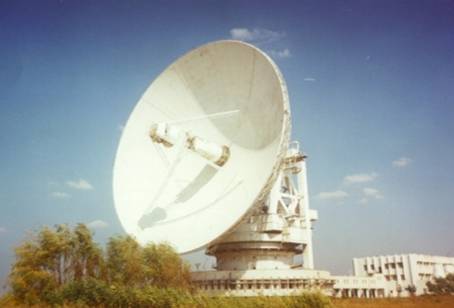 Dopo questa prima fase pionieristica, proprio tra la fine del XX secolo e l’inizio del XXI alcuni importanti passi verso un lavoro più sistematico sono stati fatti:
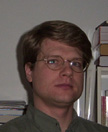 YVAN DUTIL
1970 - VIVENTE
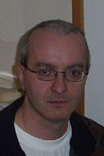 STÉPHANE DUMAS
1970 - 2016
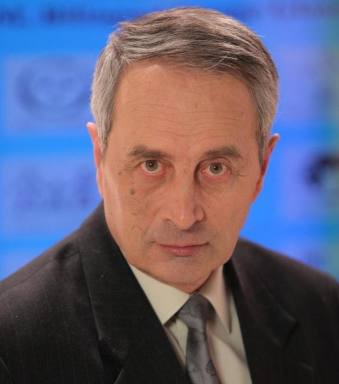 ALEXANDR ZAITSEV
1945 - 2021
IL TEEN AGE MESSAGE
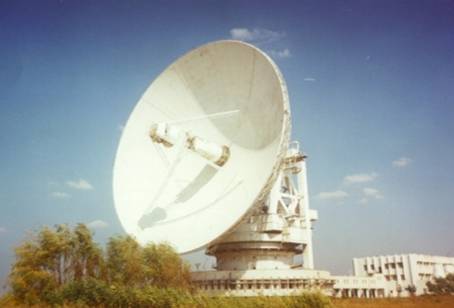 Tra agosto e settembre del 2001 Zaitsev inviò
una serie di messaggi con immagini, testi e suoni
scelti da un gruppo di ragazzi, ma questo messaggio
non aveva le caratteristiche tecniche adeguate per essere capito da eventuali extraterrestri e rientra quindi nella categoria dei “messaggi ai terrestri”, come quello di Arecibo e le placche dei Voyager e dei Pioneer.
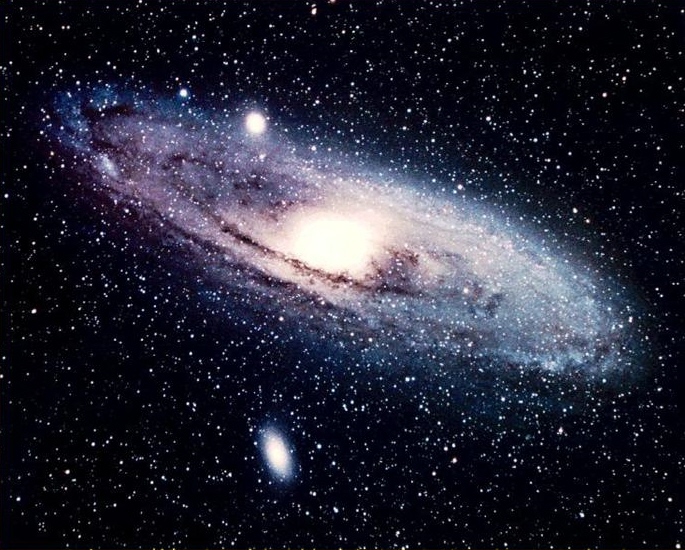 IL COSMIC CALL
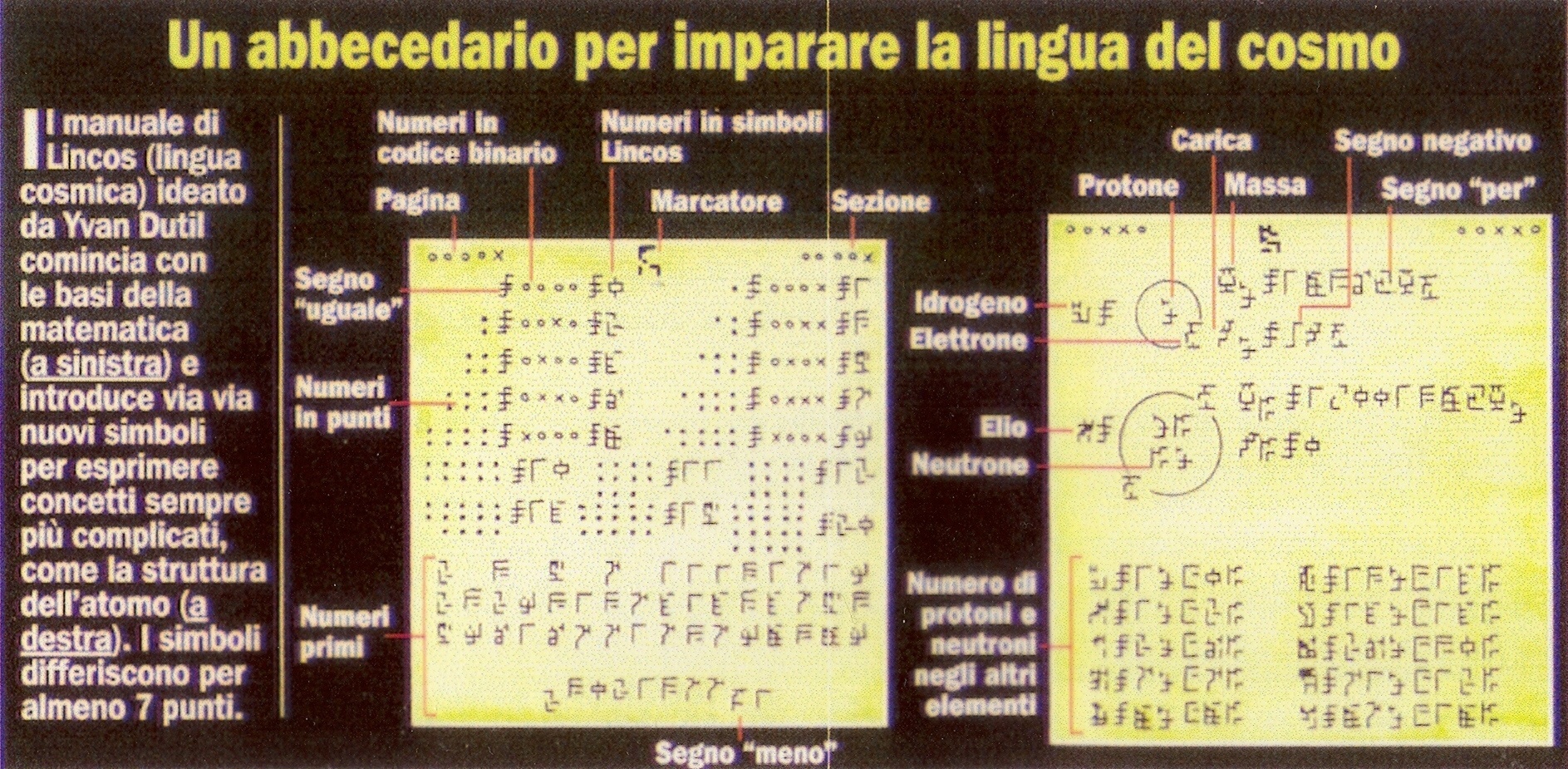 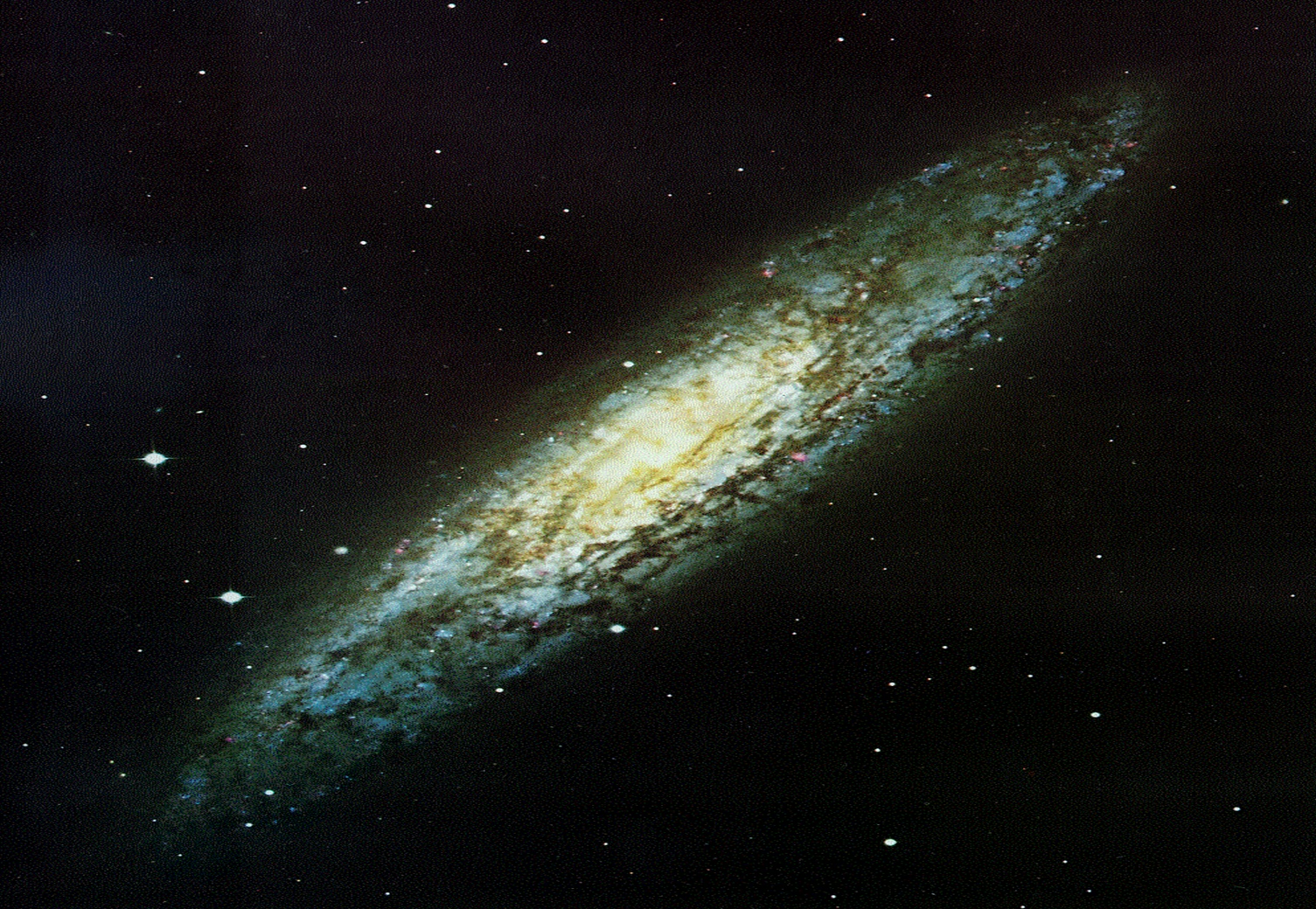 Conclusione di Yvan
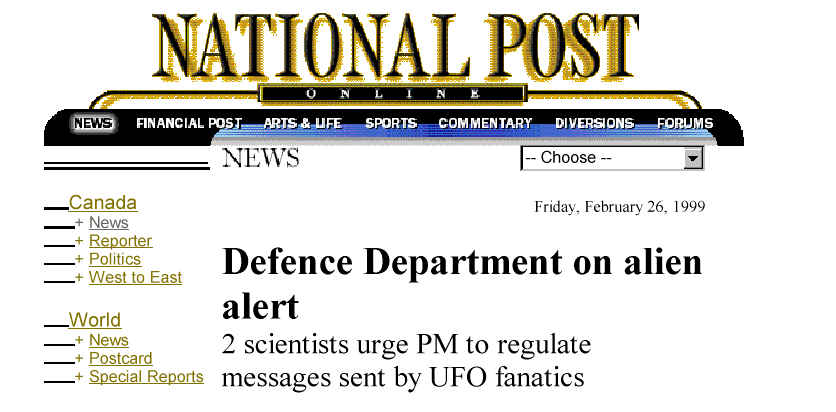 This was the consequence of our action:
Non siamo ancora pronti per contattare altre civiltà!!!
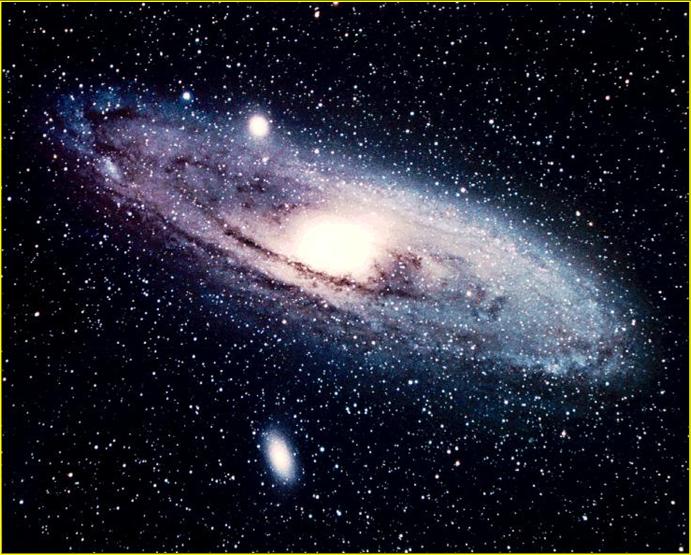 E IN FUTURO ?
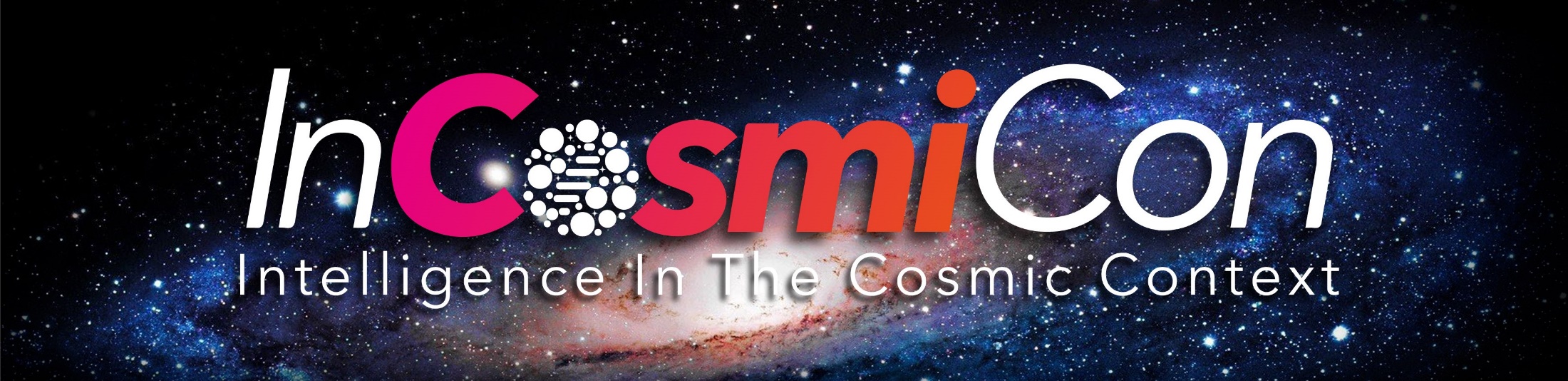 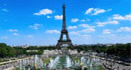 18-19 dicembre 2023

Toulouse Workshop Reboot
www.incosmicon.net
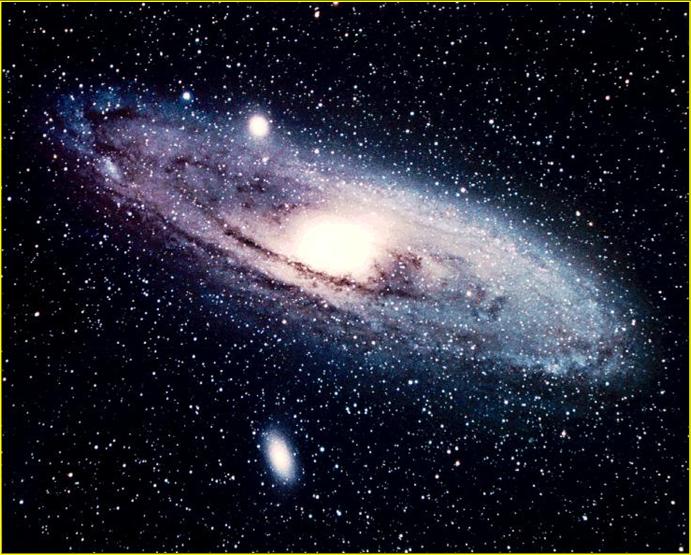 PER APPROFONDIRE
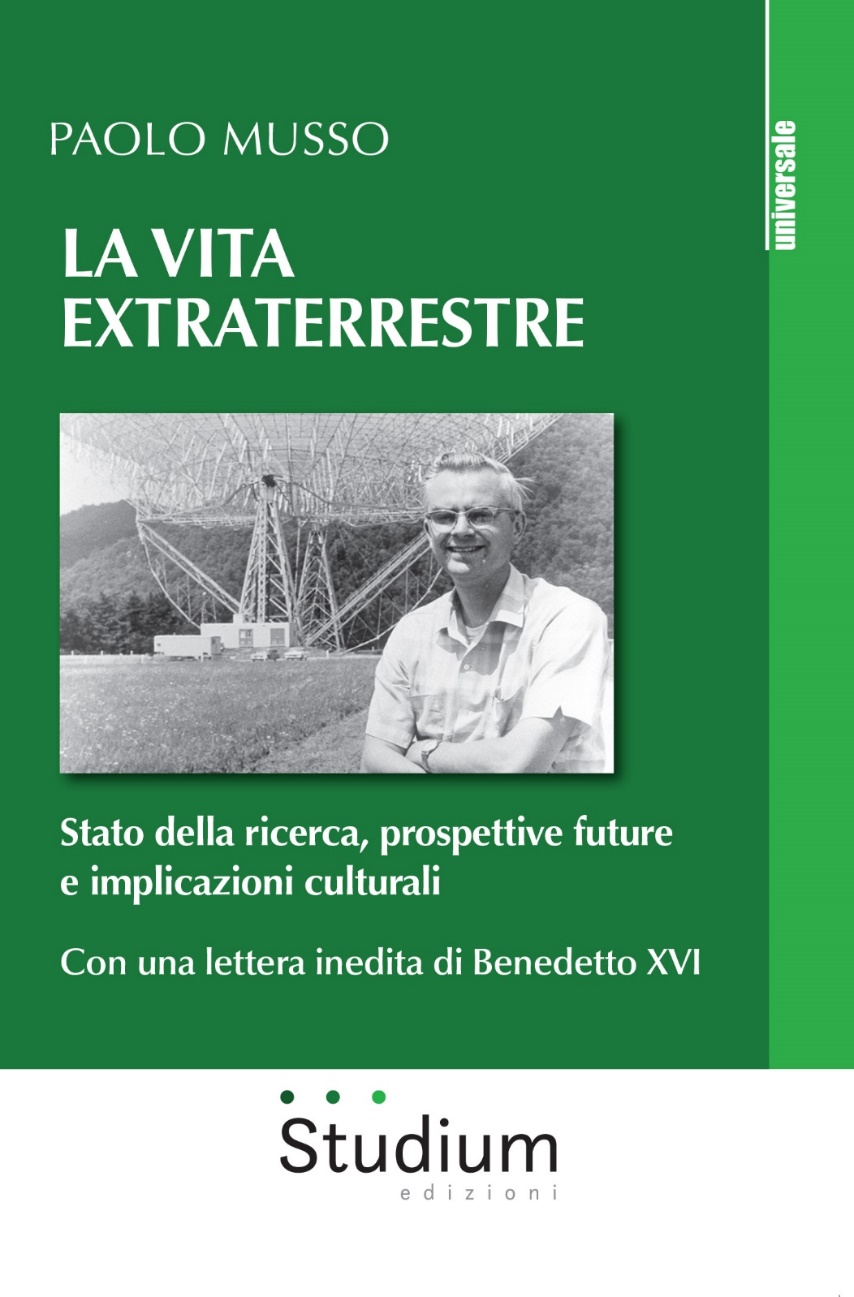 MA ADESSO…
Ragazzi,
tocca a voi !
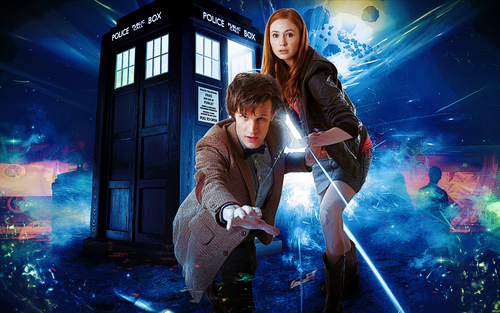 Fateci vedere cosa sapete fare !